ji-2. Javaプログラミングにおける基本計算と標準ライブラリの活用
（Java プログラミング入門）
URL: https://www.kkaneko.jp/pro/ji/index.html

金子邦彦
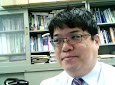 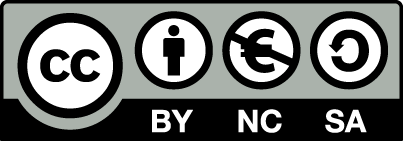 1
目標
自分の思い通りの計算ができるようになる
四則演算
ライブラリ関数（三角関数，対数・指数関数など）
見やすいプログラムを書くために，字下げを行う
2
内容
例題１．三角形の面積
	・変数，代入，入力，出力
	・System.out.printf と System.out.println の違い
例題２．sin 関数による三角形の面積
例題３．標準ライブラリを利用した計算
3
オンライン開発環境 Online GDB
プログラミングを行えるオンラインのサービス
	https://www.onlinegdb.com

ウェブブラウザを使う

たくさんの言語を扱うことができる
	Python3, Java, C/C++, C#, JavaScript, 
	R, アセンブリ言語，SQL など

オンラインなので、「秘密にしたいプログラム」を扱うには十分な注意が必要
4
Online GDB で Java を動かす手順
① ウェブブラウザを起動する

② 次の URL を開く
	https://www.onlinegdb.com
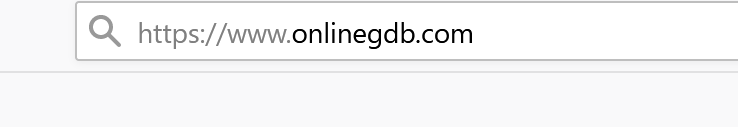 5
③ 「Language」のところで，「Java」を選ぶ
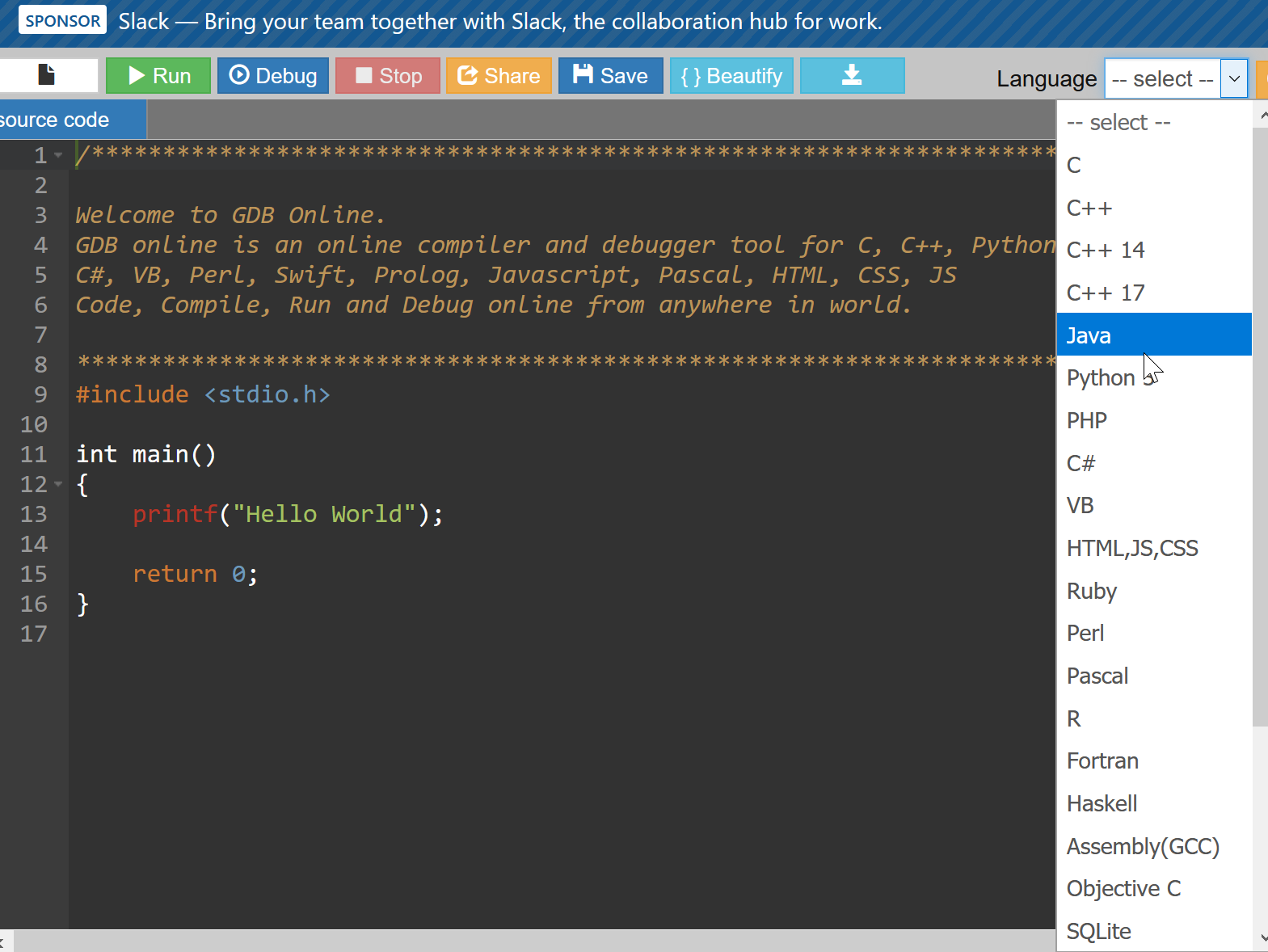 6
実行ボタン
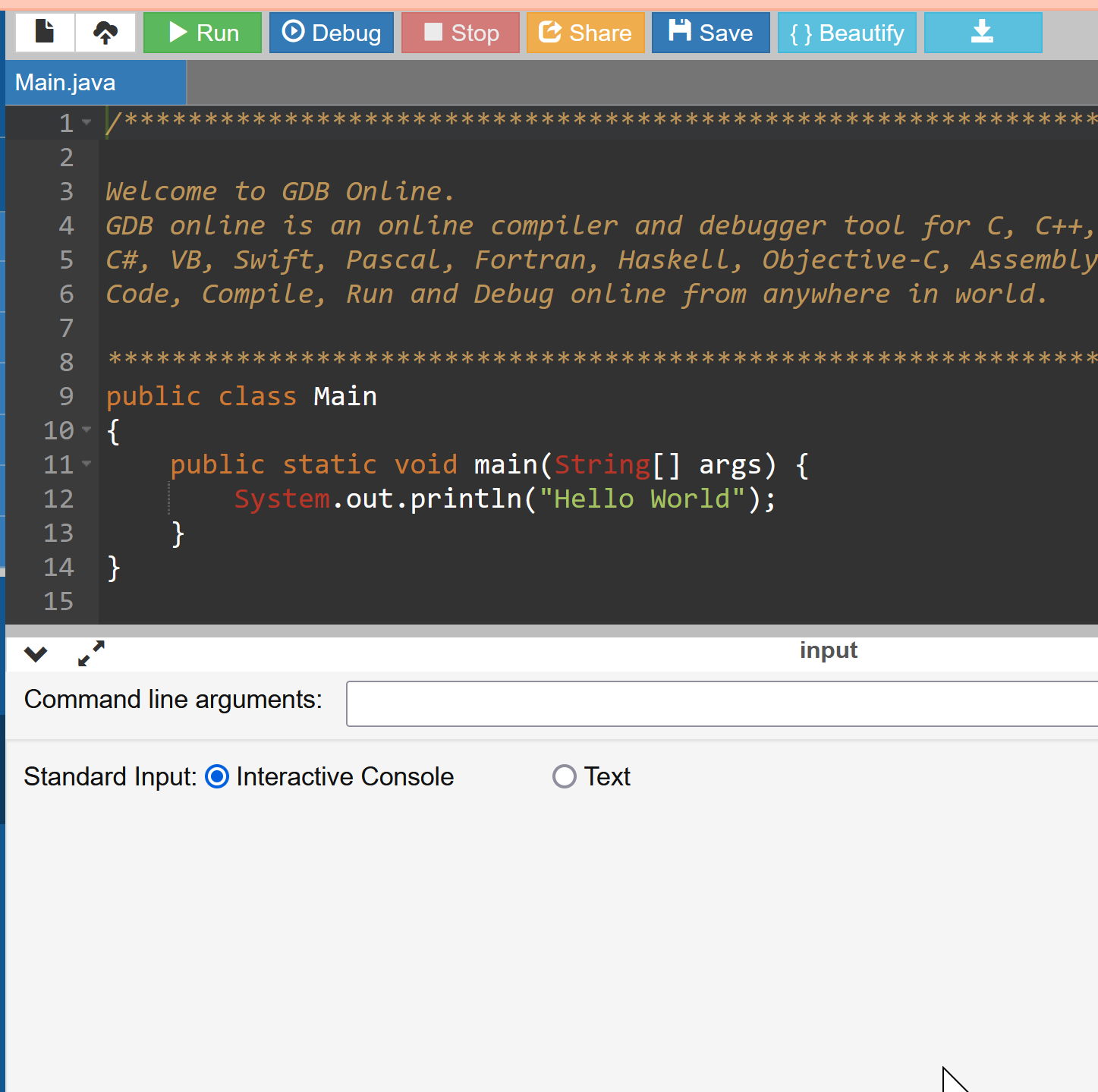 エディタ画面
プログラムを
書き換えること
ができる
7
例題１．三角形の面積
底辺と高さを読み込んで，面積を計算するプログラムを作る
		例） 底辺が 2.5，高さが 5 のとき，
     		面積： 6.25

底辺，高さ，面積を扱うために，浮動小数点数の変数を３つ使う
8
import java.lang.Math;
import java.util.Scanner;
public class Main
{
	public static void main(String[] args) {
	    double teihen, takasa, menseki;
	    Scanner s = new Scanner(System.in);
	    System.out.println("Please Enter teihen =");
	    teihen = s.nextDouble();
	    System.out.println("Please Enter takasa =");
	    takasa = s.nextDouble();
	    menseki = teihen * takasa * 0.5;
	    System.out.printf("menseki = %8.3f\n", menseki);
	}
}
メッセージ表示と
キーボードからの
データの読み込み
三角形の面積の式
画面表示
9
実行結果画面（例）
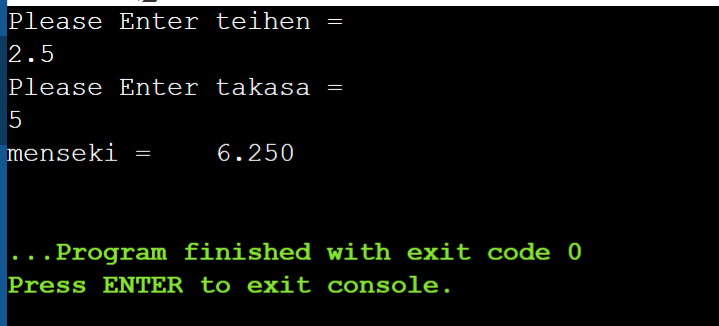 10
プログラム実行順
System.out.println("Please Enter teihen =");
メッセージ「 'Please Enter teihen= 」を表示
teihen = s.nextDouble();
浮動小数点数データを読み込み
System.out.println("Please Enter takasa =");
メッセージ「 'Please Enter takasa: 」を表示
takasa = s.nextDouble();
浮動小数点数データを読み込み
menseki = teihen * takasa * 0.5;
計算
System.out.printf("menseki = %8.3f\n", menseki);
計算結果を表示
11
プログラムとデータ
メモリ
①
teihen = s.nextDouble();
teihen
浮動小数点数データを読み込み
②
takasa = s.nextDouble();
takasa
③
浮動小数点数データを読み込み
menseki = teihen * takasa * 0.5;
④
menseki
計算
System.out.printf("menseki = %8.3f\n", menseki);
計算結果を表示
３つの変数
12
四則演算のための演算子
＋	和
－ 	差 
 * 	積
/ 	商
13
変数宣言
変数は，データを入れるためのメモリ
変数宣言とは，変数を使うために，名前と型を書いて，変数の使用をコンピュータに伝えること
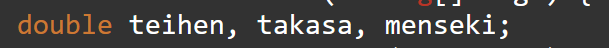 型:	double	浮動小数点数
変数名: teihen, takasa, menseki	（変数は３つ）
14
代入
代入は，計算結果などの値を，変数に格納する
「=」は，代入の意味
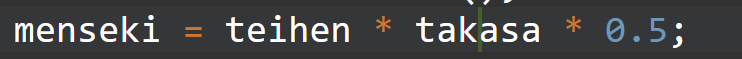 15
入力
入力は，データをプログラムに読み込む
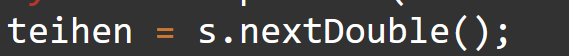 nextDouble: 浮動小数点数の入力を行うメソッド
16
出力
出力では，メッセージの画面表示，データの画面表示などを行う．
■ System.out.printf による画面表示




■ System.out.println による画面表示
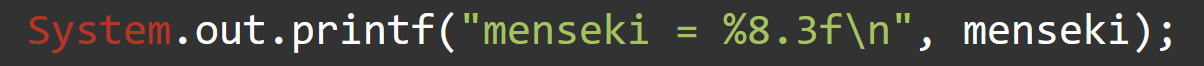 %8.3f: 全体を 8桁，小数点以下 3桁で浮動小数点数を表示
メッセージとデータの組み合わせ表示に適する
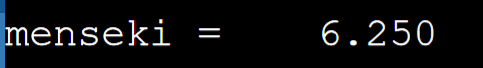 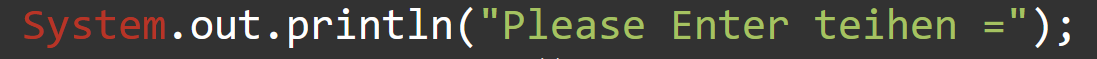 メッセージ表示に適する
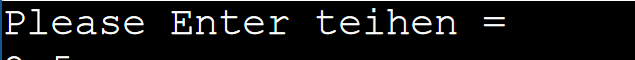 17
例題３．sin 関数による三角形の面積
三角形の２辺の長さ a, b とその挟角 thetaを読み込んで，面積 S を計算するプログラムを作る
面積を求めるために，sin関数を使う
円周率 π = 3.14159 とする
18
import java.lang.Math;
import java.util.Scanner;
public class Main
{
	public static void main(String[] args) {
	    double a, b, theta, S;
	    Scanner s = new Scanner(System.in);
	    System.out.println("Please Enter a =");
	    a = s.nextDouble();
	    System.out.println("Please Enter b =");
	    b = s.nextDouble();
	    System.out.println("Please Enter theta =");
	    theta = s.nextDouble();
	    S = 0.5 * a * b * Math.sin( theta * 3.14159 / 180.0 ); 
	    System.out.printf("S = %8.3f\n", S);
	}
}
メッセージ表示と
キーボードからの
データの読み込み
三角形の面積
画面表示
19
実行結果例
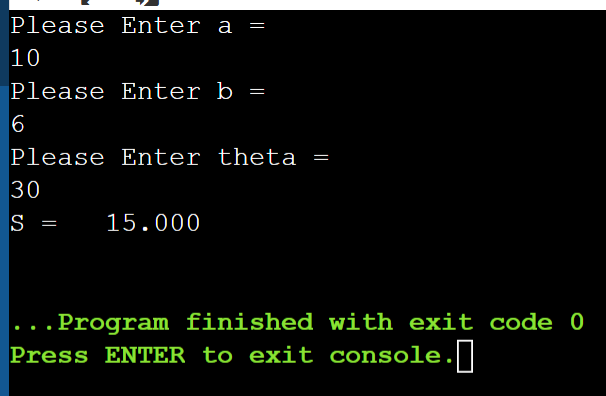 20
例題３．標準ライブラリを利用した計算
浮動小数点数データ x を読み込んで，次の計算を行うプログラムを作る
指数
対数
平方根
三角関数
絶対値
21
import java.lang.Math;
import java.util.Scanner;
public class Main
{
	public static void main(String[] args) {
	    double x;
	    Scanner s = new Scanner(System.in);
	    System.out.println("Please Enter x =");
	    x = s.nextDouble();
	    System.out.printf("exp(%8.3f) = %8.3f\n", x, Math.exp(x));
	    System.out.printf("log10(%8.3f) = %8.3f\n", x, Math.log10(x));
	    System.out.printf("sqrt(%8.3f) = %8.3f\n", x, Math.sqrt(x));
	    System.out.printf("sin(%8.3f) = %8.3f\n", x, Math.sin(x));
	    System.out.printf("cos(%8.3f) = %8.3f\n", x, Math.cos(x));
	    System.out.printf("tan(%8.3f) = %8.3f\n", x, Math.tan(x));
	    System.out.printf("abs(%8.3f) = %8.3f\n", x, Math.abs(x));
	}
}
22
実行結果例
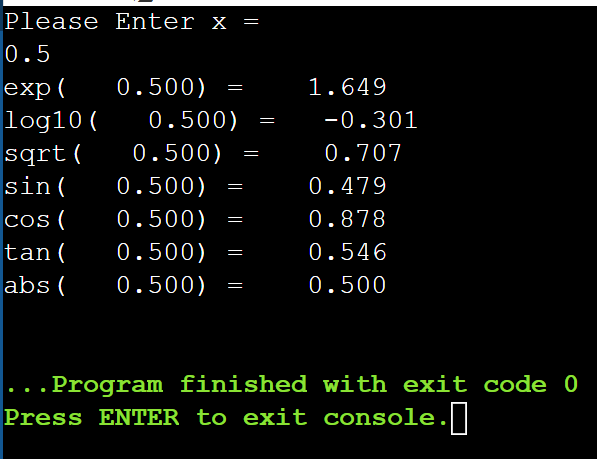 23
出力と計算式の組み合わせ
メッセージと計算結果の表示
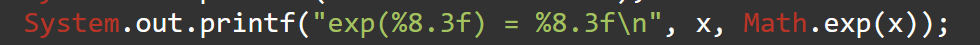 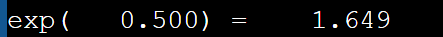 24
Java の標準ライブラリの機能（ごく一部）
指数，対数，平方根
exp	指数関数（e のべき乗）
log10	対数関数（底を 10 とする自然対数）
sqrt	平方根
三角関数
cos 		コサイン
sin 		サイン
tan 		タンジェント
絶対値
abs 		絶対値
25
√
√
x2 + y2 を計算し，d に格納
a(a-b)(a-c)を計算し，x に格納
を計算し，A に格納
を計算し，s に格納
いろいろな計算
s = ( a + b + c ) / 2;
d = Math.sqrt( ( x * x ) + ( y * y ) );
x = Math.sqrt( a * ( a - b ) * ( a - c ) );
A = sqrt(s * (s - a) * (s - b) * (s - c));
26
まとめ
Java には，四則演算，各種の標準ライブラリ（三角関数，指数・対数関数，平方根など）の機能がある
27
演習１．Heron の公式
三角形の３辺の長さ a, b, c を読み込んで，面積 A を計算するプログラムを作りなさい．
Heronの公式を用いること
28